Use of Fertilizers rich in  Nitrates and Magnesium in Plants
By Arnav and Abhi
Elements needed by the plants:
Carbon
Produced by the plant by the processes of respiration and photosynthesis
These elements make up carbohydrates
Hydrogen
Oxygen
Nitrogen and Magnesium
Sources:
Nitrogen and Magnesium unlike the other elements required by plants are not produced through photosynthesis
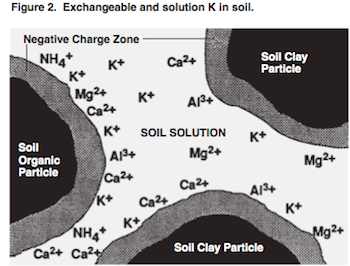 They are absorbed from the soil through the root hair cells
Magnesium and Nitrogen In Plants:
Nitrogen:
Production of amino acids for the synthesis of proteins
Production of Chlorophyll
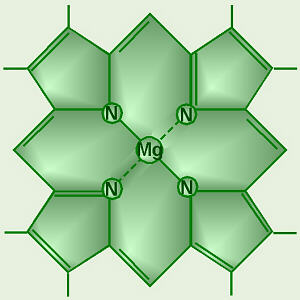 Magnesium:
Production of Chlorophyll
Chlorophyll
Transport:
Ions taken from the soil through active transport
Transported through Xylem Vessels in the plant.
Through osmosis is transported to where needed in the plant
Deficiency of Nitrogen:
Causes:
 Adding a carbon rich substance to the soil
Cold weather
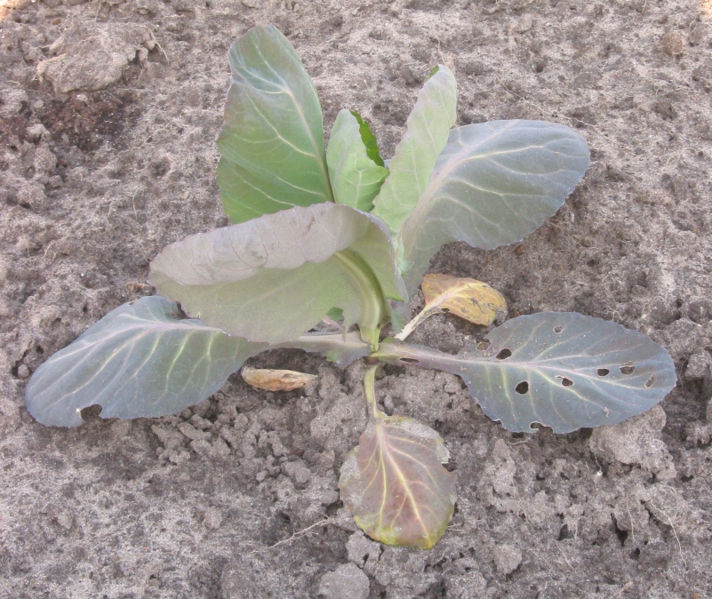 Symptoms:
 Leaves turning a pale yellow or pale green because they are no longer able to produce chlorophyll
Poor plant growth
Prevention:
Avoid letting plants come in contact with high concentration of Carbon

Add Nitrogen rich fertilizers such as green manures to the soil, especially in the cold seasons
Nitrogen Fixation
Nitrogen fixation is a process which helps replenish the nitrogen concentration in soils

Plants mainly of the Legume family contain bacteria in them which produce nitrogen compounds required by the plant

When The plant dies the nitrogen is released into the soil and the soil gets fertilized

This a process known as Nitrogen fixation
Deficiency of Magnesium:
Causes:
 Leaching of Magnesium in the soil
Excess Potassium in the soil aggravates deficiency
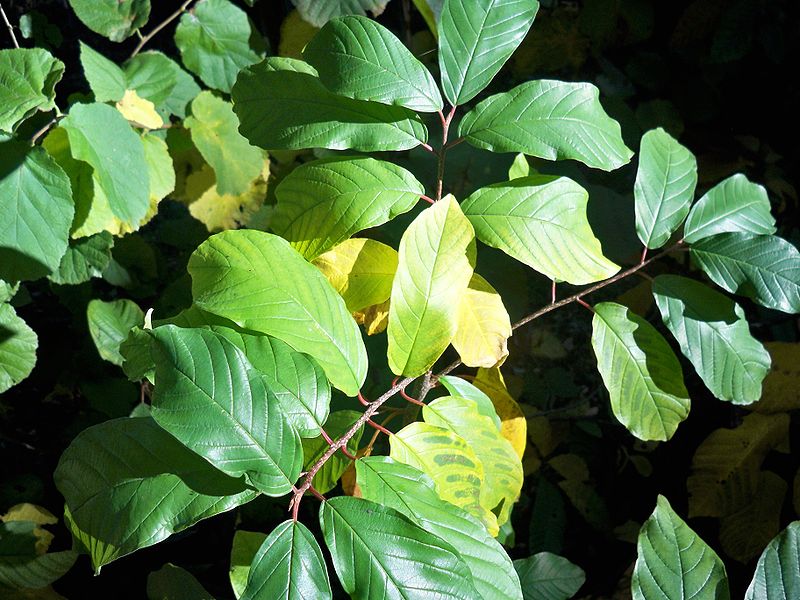 Symptoms:
 Leaves turning a pale yellow because they are no longer able to produce chlorophyll
Pre-mature aging of plant
Prevention
Avoid putting plants in sandy, acidic soil with little organic matter in them

Add fertilizers such as manure which increase magnesium ion concentration in the soil
Effects of Deficiency:
Deficiency of these minerals prevent the production of chlorophyll and proteins
This prevents the plant from growing
Without chlorophyll the plant cannot photosynthesize and cannot produce sugars (glucose)
Proteins are required for the growth, development and repair of the plant